Social Power
Garry Jacobs, CEO, World Academy of Art & Science

INTERNATIONAL COLLOQUIUM
Cape Town (South Africa), May 10-12, 2017
Sustainability Institute, Stellenbosch University
1
Social Potential & Social Power
Society is an infinite intangible reservoir of human energies, knowledge, resources and opportunities. 
Social power is the capacity of the society to fulfill aspirations and accomplish objectives
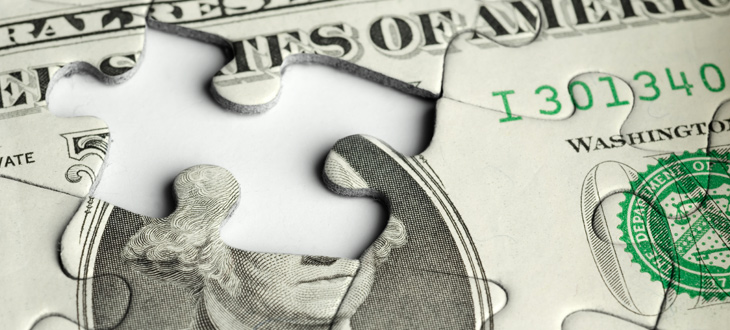 2
Forms of Social Power
Self-defense and protection
Governance
Rule of Law
Transportation & Communication
Production & Distribution
Exchange
Research & Development
Education & Training
Recreation & Entertainment 

All forms of social power are interconvertible
3
Social Potential & Actual Power
The distribution and exercise of power in society is a critical determinant of how economic systems function. 
Social potential is converted into social power by the generation and channeling of human energies through social structures 
The social potential far exceeds the actual power generated
The more equitable the distribution, the greater the power
Social power expresses as the quantum of power individuals can draw from the society supported by formal rights, laws, rules, social systems, institutions, customs, usage & values
Social power is measure of individual freedom &  empowerment. Enhancing the power of all individuals  multiplies social power.
4
[Speaker Notes: Social power is only the tip of the iceberg]
Barriers to the Distribution of Social Power
Laws protect existing structures & vested interests, 
Concentration of wealth
Concentration of market power 
Oligarchy & Plutocracy
Corruption

Social theory needs to make explicit and examine the factors determining the distribution of social power
5
[Speaker Notes: Laws protect existing structures & vested interests, e.g. ownership of natural, intellectual capital 
Property rights & environment 
Copyright and patent]